Happy Mother’s Day
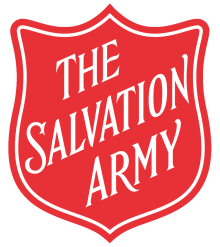 Schools and
Colleges
Unit
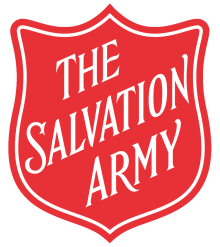 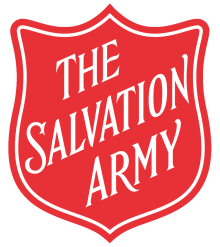 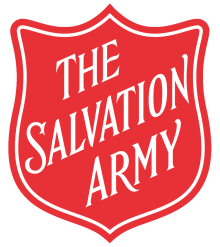 What can we do to show we care?
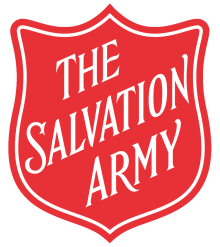 ‘Honour your father and mother’
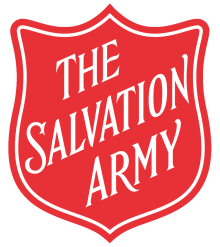 What can we do to show we care?
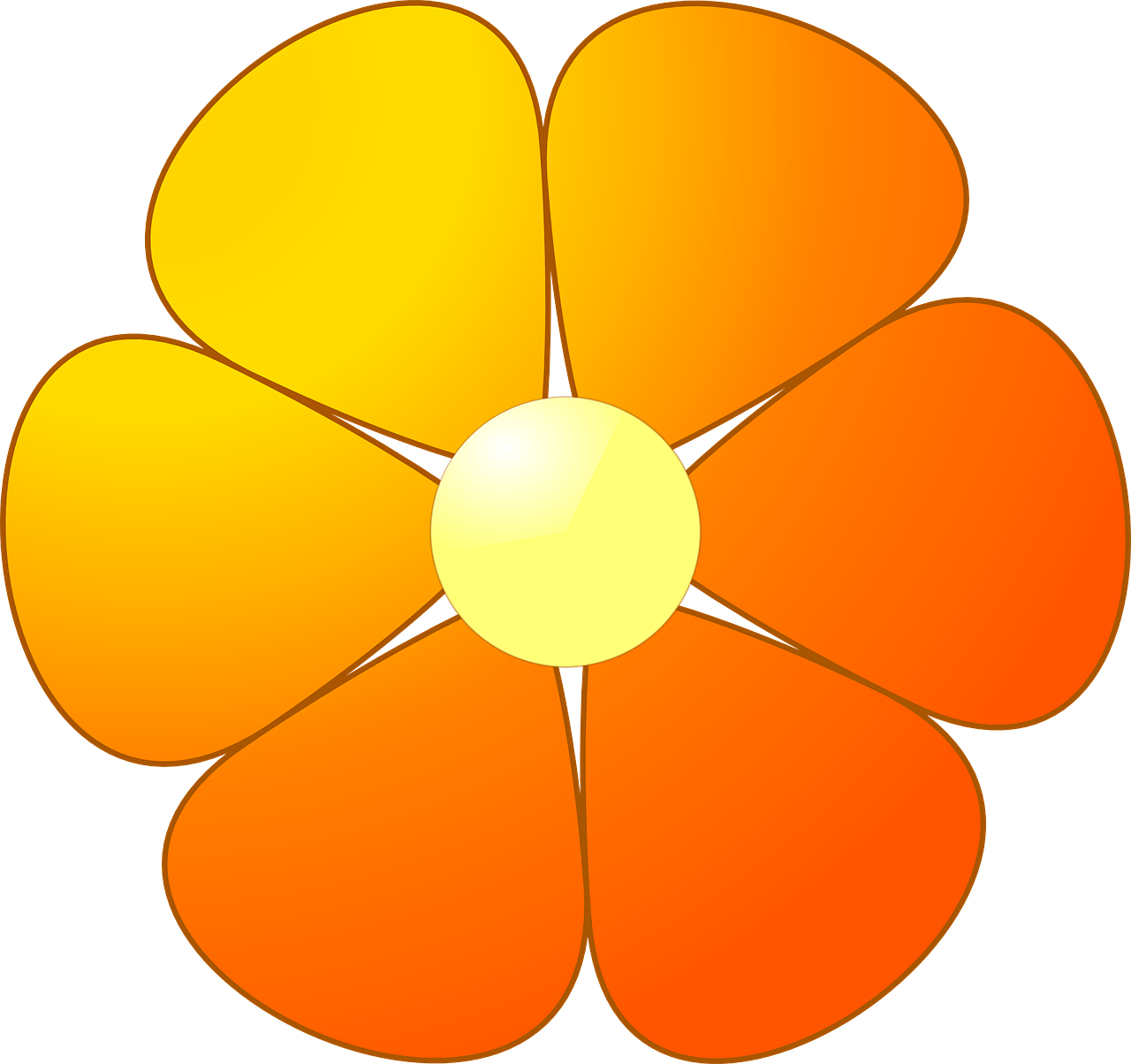 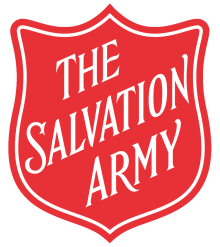 Schools and
Colleges
Unit